2024年01月07日
主日崇拜

教会聚会
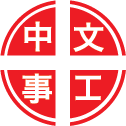 中文崇拜：每周日上午  9:30 , Baskin Chapel
中文主日學：每周日上午 11:00 , 教室2140B
  生命團契：每周五晚上  6:30 , 教室2103
请大家安静，预备心
深不见底的爱
Endless Love
我們的神
You are Our God
Psalms 詩篇
145:10-21
10 耶和华阿，你一切所造，的都要称谢你。你的圣民也要称颂你，
11 传说你国的荣耀，谈论你的大能，

10 All you have made will praise you, O Lord ; your saints will extol you.
11 They will tell of the glory of your kingdom and speak of your might,
12 好叫世人知道你大能的作为，并你国度威严的荣耀。
13 你的国是永远的国，你执掌的权柄，存到万代。

12 so that all men may know of your mighty acts and the glorious splendor of your kingdom.
13 Your kingdom is an everlasting kingdom, and your dominion endures through all generations. The Lord is faithful to all his promises and loving toward all he has made.
14 凡跌倒的，耶和华将他们扶持。凡被压下的，将他们扶起。
15 万民都举目仰望你。你随时给他们食物。

14 The Lord upholds all those who fall and lifts up all who are bowed down.
15 The eyes of all look to you, and you give them their food at the proper time.
16 你张手，使有生气的都随愿饱足。
17 耶和华在他一切所行的，无不公义。在他一切所作的，都有慈爱。

16 You open your hand and satisfy the desires of every living thing.
17 The Lord is righteous in all his ways and loving toward all he has made.
18 凡求告耶和华的，就是诚心求告他的，耶和华便与他们相近。
19 敬畏他的，他必成就他们的心愿。也必听他们的呼求，拯救他们。

18 The Lord is near to all who call on him, to all who call on him in truth.
19 He fulfills the desires of those who fear him; he hears their cry and saves them.
20 耶和华保护一切爱他的人，却要灭绝一切的恶人。
21 我的口要说出赞美耶和华的话。惟愿凡有血气的，都永永远远称颂他的圣名。

20 The Lord watches over all who love him, but all the wicked he will destroy.
21 My mouth will speak in praise of the Lord . Let every creature praise his holy name for ever and ever.
祈禱
Prayer
我的心你要称颂耶和华
Praise the Lord, O My Soul
奉獻祈禱
Offertory Prayer
Genesis 創世記
1:1-5
Genesis 創世記
1:26-28
1 起初神创造天地。
2 地是空虚混沌。渊面黑暗。神的灵运行在水面上。

1 In the beginning God created the heavens and the earth.
2 Now the earth was formless and empty, darkness was over the surface of the deep, and the Spirit of God was hovering over the waters.
3 神说，要有光，就有了光。
4 神看光是好的，就把光暗分开了。

3 And God said, "Let there be light," and there was light.
4 God saw that the light was good, and he separated the light from the darkness.
5 神称光为昼，称暗为夜。有晚上，有早晨，这是头一日。

5 God called the light "day," and the darkness he called "night." And there was evening, and there was morning-the first day.
26 神说，我们要照着我们的形像，按着我们的样式造人，使他们管理海里的鱼，空中的鸟，地上的牲畜，和全地，并地上所爬的一切昆虫。
27 神就照着自己的形像造人，乃是照着他的形像造男造女。

26 Then God said, "Let us make man in our image, in our likeness, and let them rule over the fish of the sea and the birds of the air, over the livestock, over all the earth, and over all the creatures that move along the ground."
27 So God created man in his own image, in the image of God he created him; male and female he created them.
28 神就赐福给他们，又对他们说，要生养众多，遍满地面，治理这地。也要管理海里的鱼，空中的鸟，和地上各样行动的活物。

28 God blessed them and said to them, "Be fruitful and increase in number; fill the earth and subdue it. Rule over the fish of the sea and the birds of the air and over every living creature that moves on the ground."
今日證道

神造万物



王牧师
默 祷
Prayerful Meditation
報 告
Announcements
BBC 中文事工通知
歡迎新朋友
Welcome New Friends
祝 福
Benediction
彼此問安
Greeting of Peace